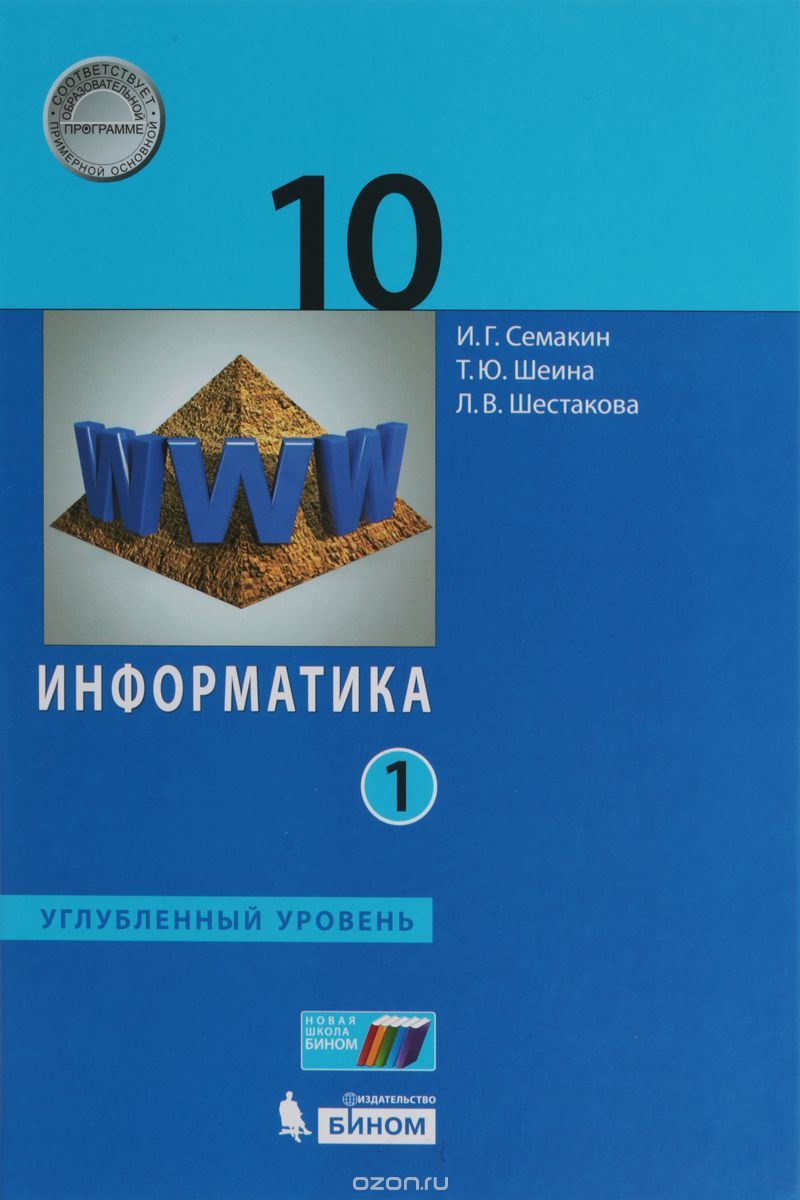 Операционные системы
Компьютер
Информатика
10 класс
Углубленный уровень
Операционная система
комплекс программ, обеспечивающих управление заданиями и распределение ресурсов компьютера, предоставляющих интерфейс для работы с пользователем, а также организующих работу с файлами.
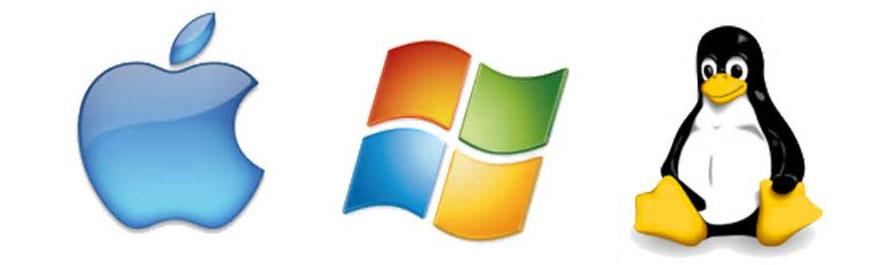 История ОС
Пакетная обработка;

Разделение времени и многозадачность;

Разделение полномочий;

Масштаб реального времени;

Файловые системы и структуры.
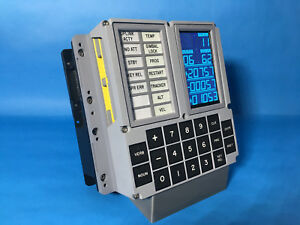 Apollo Guidance Computer
[Speaker Notes: Пакетный режим предполагает наличие очереди программ на исполнение, причём система может обеспечивать загрузку программы с внешних носителей данных в оперативную память, не дожидаясь завершения исполнения предыдущей программы, что позволяет избежать простоя процессора.
Разделение времени позволило создать «многопользовательские» системы, в которых один (как правило) центральный процессор и блок оперативной памяти соединялся с многочисленными терминалами. При этом часть задач (таких как ввод или редактирование данных оператором) могла исполняться в режиме диалога, а другие задачи (такие как массивные вычисления) — в пакетном режиме.
Распространение многопользовательских систем потребовало решения задачи разделения полномочий, позволяющей избежать возможности изменения исполняемой программы или данных одной программы в памяти компьютера другой программой (намеренно или по ошибке), а также изменения самой системы прикладной программой.
Применение универсальных компьютеров для управления производственными процессами потребовало реализации «масштаба реального времени» («реального времени») — синхронизации исполнения программ с внешними физическими процессами.
Apollo Guidance Computer – многозадачность, реального времени (фильм аполлон 13)
https://habr.com/ru/post/364553/  эмулятор]
управление заданиями и распределение ресурсов компьютера
Ресурсы:
Процессорное время;
ОЗУ;
Дисковая память;
Устройства ввода/вывода.

Процесс – объект, который возникает в ОС после того, как пользователь или сама ОС запустили программу на выполнение.
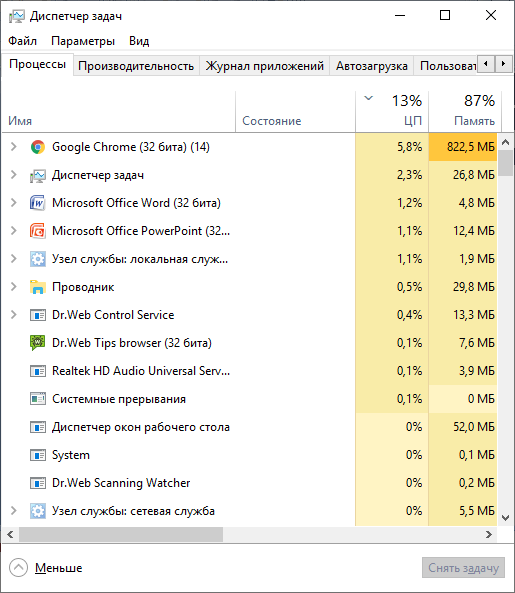 [Speaker Notes: Распределение ресурсов происходит между процессами]
Интерфейс пользователя
Интерфейс командной строки:
Программы-оболочки;
Графические оболочки;
Графический интерфейс.
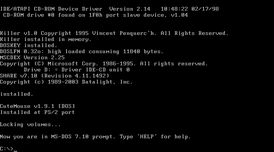 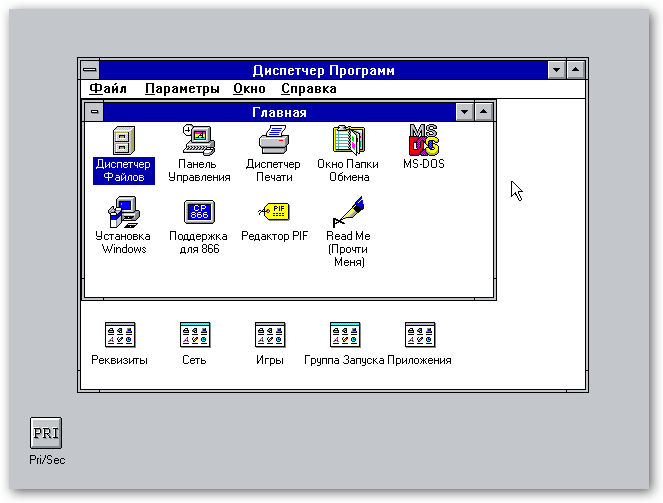 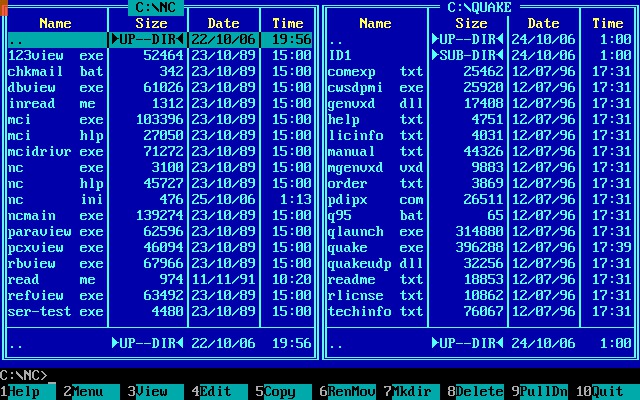 Файловая система
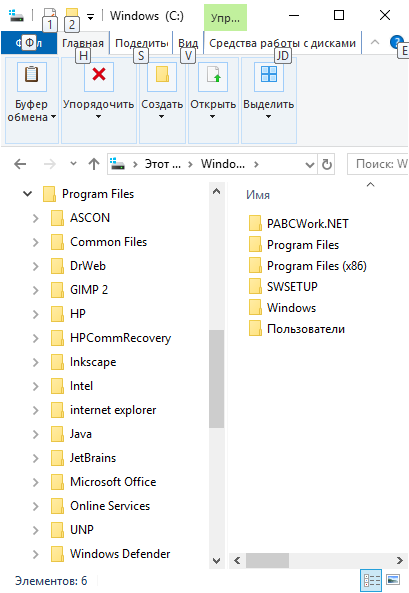 определяет способ организации данных на внешнем носителе.

Состав ФС:
файлы;
каталоги;
программы для работы с файлами;
Разрядность ОС
количество битов а адресе оперативной памяти, к которому она может обратиться на прямую.
История ОС для ПК
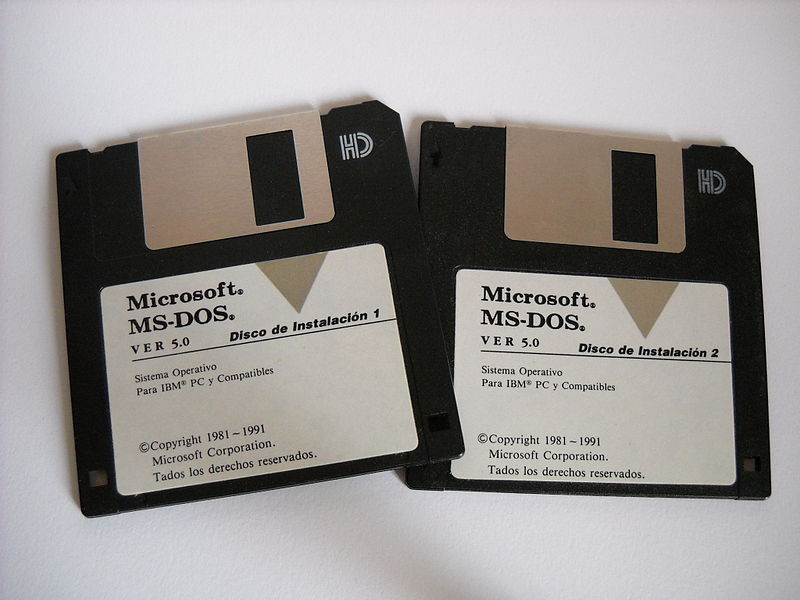 CP/M, 8 bit, 1974 г.; 
MS-DOS, 16 bit, 1981 г.;
Mac OS, 16 bit, 1984 г.;
Linux, 1991 г.;
OS/2 2.1, 32 bit, 1993 г.;
Windows 95, 32 bit, 1995 г.;
Windows XP x64, 2005 г.
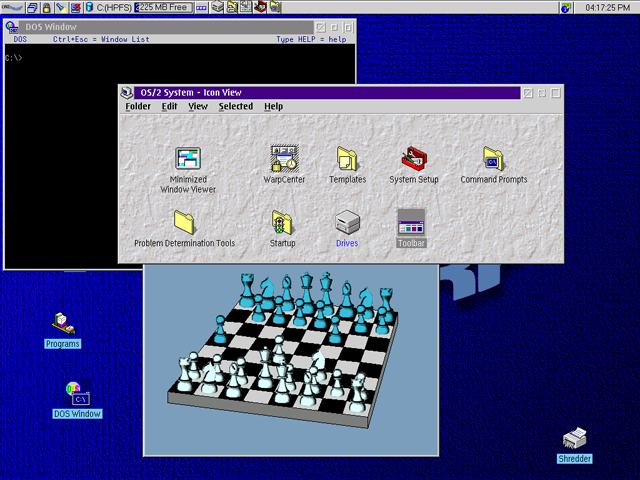 [Speaker Notes: MS-DOS Клон CP/M. Разработали на основе 86dos и продали IBM
OS/2 – ОС от IBM, но сначала разрабатывалась с Microsoft]
BIOS
базовая система ввода/вывода.
Тестированиеоборудования
ЗагрузкаОС
ПЗУ
Долговременная память
BIOS
Master Boot Record